Unit 3:Phylum Cnidaria                                                                            Topic: General Characteristics and Life Processes of Phylum Cnidaria                                                                                                   B.Ed (Hons) Secondary                                                                                              Semester IV                                                                                                                       Subject: Biology IV (Minor)                                                                                      Course Title: Invertebrates Diversity                                                                     Represented By: Ms Sidra Younis                                                                               Department of Education(Planning and Development)                                                Lahore College for Women University, Lahore
LEARNING OUTCOMES
After this chapter students become enable to, 
Explain the general characteristics of phylum cnidaria.
Understand the classification of phylum.
Identify the members of phylum on the basis of their characteristics and life form processes
Explain the distinguish features of phylum.
Phylum Cnidaria
Introduction:
The name cnidaria comes from the greek word “cnidos” which means “stinging nettle”.
Many thousands of cnidarian species live in the world’s oceans, from the tropics to the poles, from the surface to the bottom. Some even burrow. A smaller number of species are found in rivers and fresh water lakes. 
The cnidaria include over 9,000 species are mostly marine,and are important in coral reef ecosystems.
Cont....
Includes diverse animals like
Jelly fish
Sea anemones
Corals
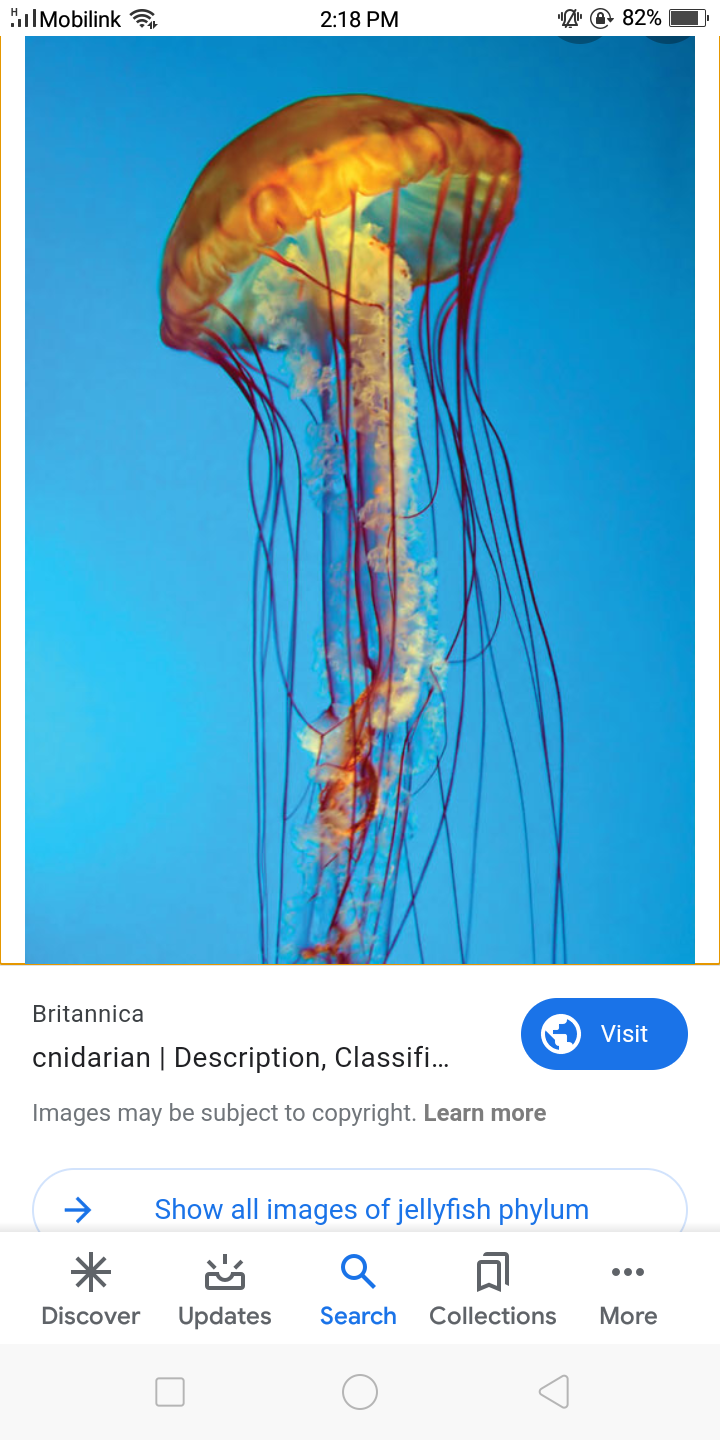 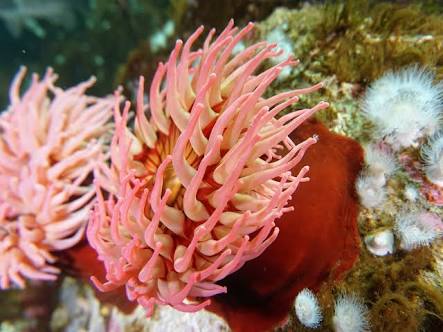 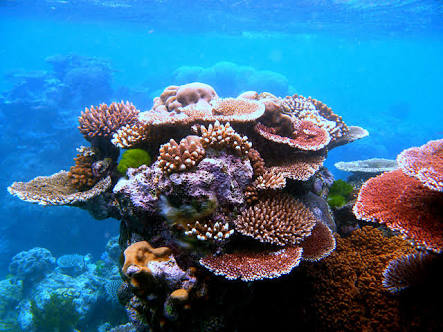 General characteristics:
Kingdom:
Belongs to Kingdom Animalia.
Habitat:
Some are aquatic, mostly marine, and few live in fresh water.
Habit:
Some are colonial and some are solitary.
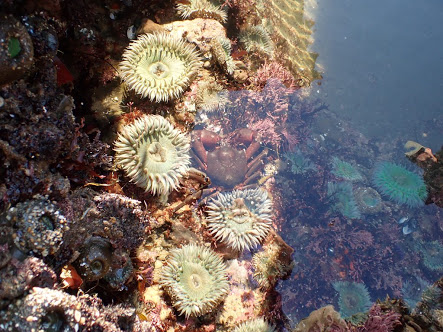 Cont....
Germ layers:
The members of phylum cnidaria are diploblastic in nature.
 Outer ectoderm.
 Inner endoderm.
Mesogloea separates these two layer.
 The body has a single opening called Hypostome surrounded by sensory tentacles.
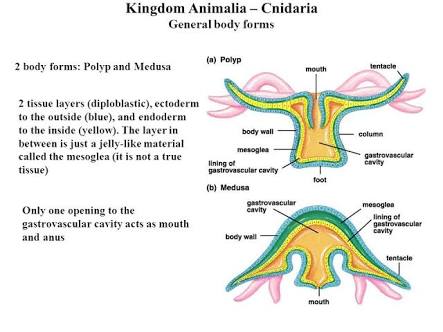 Cont....
Coelom:
Gastrovascular cavity or coelenteron.
Nematocyst:
Organ for capturing and paralyzing pray, present in tentacles.
Nutrition:
Holozoic
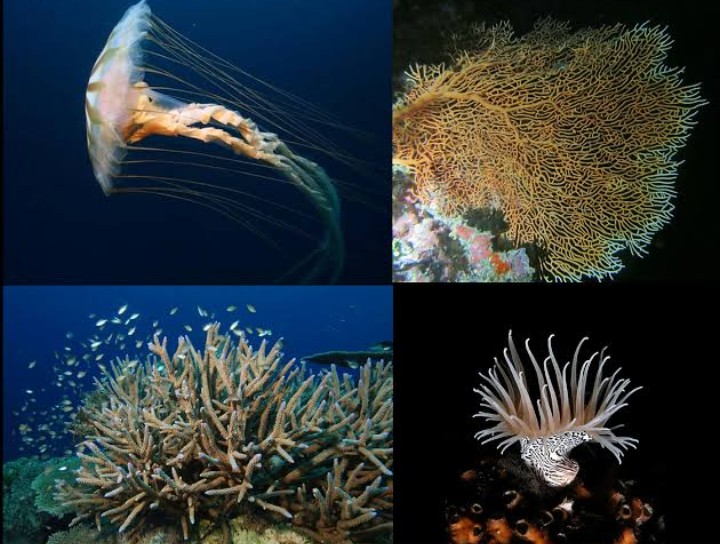 Cont...
Respiration And Excretion:
Respiration and excretion are accomplished by simple diffusion.
Circulatory System:
Absent.
Nervous System:
Poorly developed.
Cont...
Reproduction:
Asexual ( budding)
Sexual (gametic fusion)
Fertilization:
Internal.
External.
Development:
Indirect with larval stage.
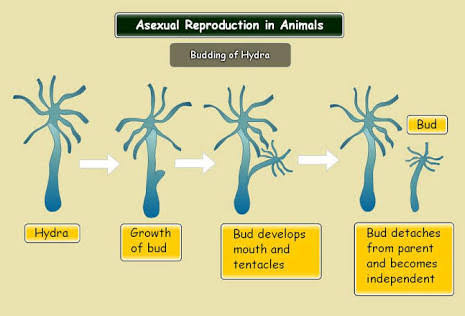 Polymorphism:
Occurance of more than one structurally and functionally different individuals.
Coelenterates have two basic zooids:
Polyp.
Medusa.
Polyp:
Has tubular body with a mouth.
Tentacles are present arround the mouth.
The other end is blind.
Usually attached by a disc to the
 substratum
Typically sessile.
It is involved in feeding, protection 
and asexual reproduction.
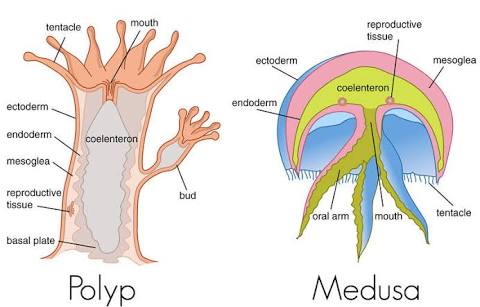 Medusa:
Has a bowl or umbrella shaped body
Mouth is located in manubrium.
Are generally motile.
It is involved in sexual reproduction.
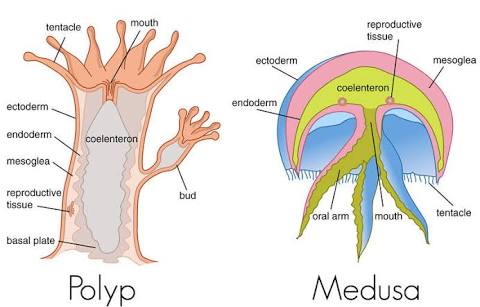 Polymorphism in Coelenterata:
Body Wall:
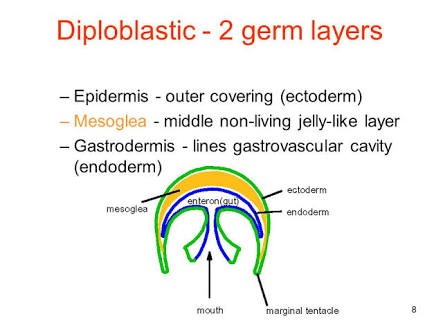 It is divided into three layers.
Outer ectoderm.
Inner endoderm.
Gastroderm.(with a non-cellular mesoglea)
Cont....
Epidermis:
The body wall is composed of an outer epithelium called as epidermis.
Gastrodermis:
Body wall is composed of an inner epithelium called as gastrodermis.
A gelatinous mesoglea between the outer and inner epidermis.
Mesoglea:
Consist of amoeboid cells derived from ectoderm
In Polyp, the mesoglea is thin.
In Medusa, the mesoglea is thick.
Cont....
Cnidocytes:
Body wall contain stinging cells.
Fluid filled membranous capsule (cnida)
Functions:
Help in defence.
Capture of prey.
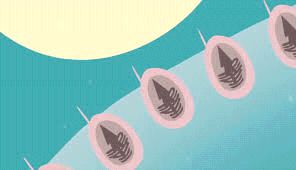 Cnidocyte structure and nematocyte diacharge:
Coelenterons:
Blind sac like central cavity.
Opens out by mouth surrounded 
by tentacles.
Mouth serves for 
Ingestion.
Egestion
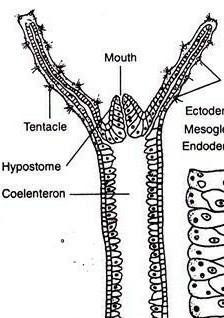 Cont...
Gastroderm cell type:
Endothelio-muscle cells.
Nutritive cells.
Endothelio-gland cells.
Interstitial cells.
Sensory cells.
Nerve cells.
Interstitial cells:
Developing into other kind of cells like
Reproductive.
Glandular.
Stinging.
Thus they are totipotent.
Mode of Nutrition:
Acoelomate.
Alimentary canal absent.
Gut cavity present with one opening.(mouth)
Mouth serve as ingestion and egestion.
Carnivorous.
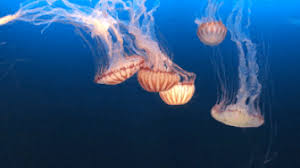 Body Structure:
Body is short and slender having tentacles.
Tentacles serve for food-intaking,capturing the prey and defence.
In Hydra, tentacles are hollow.
In Obelia, these are solid.
Cnidaria shows polymorphism.i.e
Polyp.
Medusa.
Nervous System:
In diffused state (nerve cells are distributed throughout the body and transfer  message from one another).
Brain absent.
Contain nerve sets ,have sensory neurons.
Neurons react differently according to stimuli.
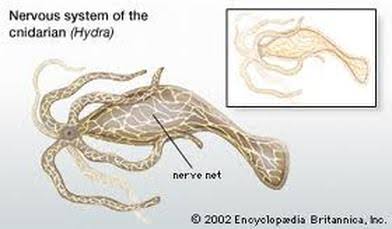 Reproduction:
Asexual reproduction:
Budding.
Fission.
Fragmentation.
Sexual reproduction:
Ova.
Sperm.
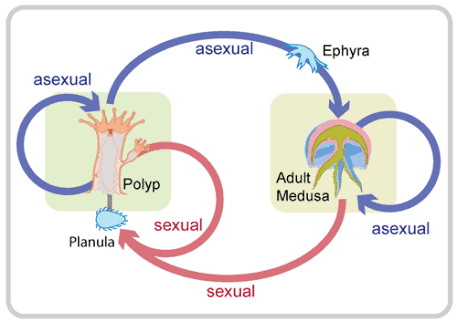 Cont.....
Cnidarians are generally unisexual, some are bisexual.
Fertilization is external.
Cleavage is holoblastic.
Development indirect.
Common larva (planula).
Important type of larva (Ephyra).
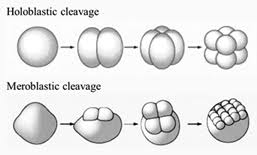 Life Cycle of Cnidarians:
Shows alternation of generation
(in which sexual generation alternates with asexual generation)
In species having polyp and medusa phases, metagenesis (asexual generation alternate with sexual generations) occurs.
Have remarkable power of generation.
Life Cycle